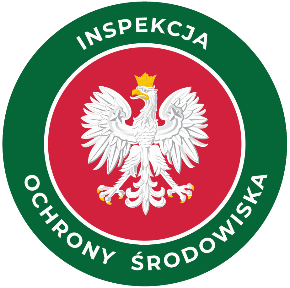 GŁÓWNY INSPEKTORAT OCHRONY ŚRODOWISKA
Roczna ocena jakości powietrza w województwie opolskim.
Raport wojewódzki za rok 2024
Informacja na sesjęRady Miasta Kędzierzyn-Koźle
Kędzierzyn-Koźle, 29 maja 2025 r.
www.gios.gov.pl
www.powietrze.gios.gov.pl
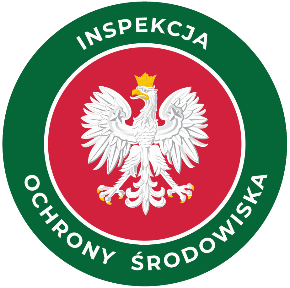 GŁÓWNY INSPEKTORAT OCHRONY ŚRODOWISKA
Zasady wykonywania ocen jakości powietrza
Zakres oceny obejmuje wszystkie substancje, dla których w prawie krajowym określono poziomy dopuszczalne, docelowe i celu długoterminowego w powietrzu, ustanowione ze względu na ochronę zdrowia ludzi i ochronę roślin. Ocenę wykonuje się zgodnie z obowiązującym podziałem kraju na strefy, określonym w załączniku do ustawy – Prawo ochrony środowiska, wprowadzonej ustawą z dnia 7 lipca 2022 r. o zmianie ustawy – Prawo ochrony środowiska oraz niektórych innych ustaw (Dz. U. z 2022 r. poz. 1576), który województwo opolskie dzieli na 2 obszary: strefę miasto Opole i strefę opolską. Klasyfikację pod kątem ochrony zdrowia ludzi przeprowadza się w obu strefach województwa opolskiego, natomiast prowadząc klasyfikację pod kątem ochrony roślin nie uwzględnia się obszarów miast o liczbie mieszkańców wyższej niż 100 tys.
Roczne oceny jakości powietrza dokonuje się na podstawie informacji dotyczących poziomów i przestrzennych rozkładów stężenia normowanych zanieczyszczeń. Informacji tych mogą dostarczyć różne metody:
pomiary intensywne
pomiary wskaźnikowe,
obliczenia z wykorzystaniem matematycznych  modeli transportu i przemian substancji w powietrzu,
obiektywne szacowanie.
www.gios.gov.pl
www.powietrze.gios.gov.pl
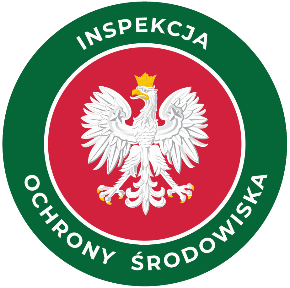 GŁÓWNY INSPEKTORAT OCHRONY ŚRODOWISKA
Podział województwa opolskiego na strefy
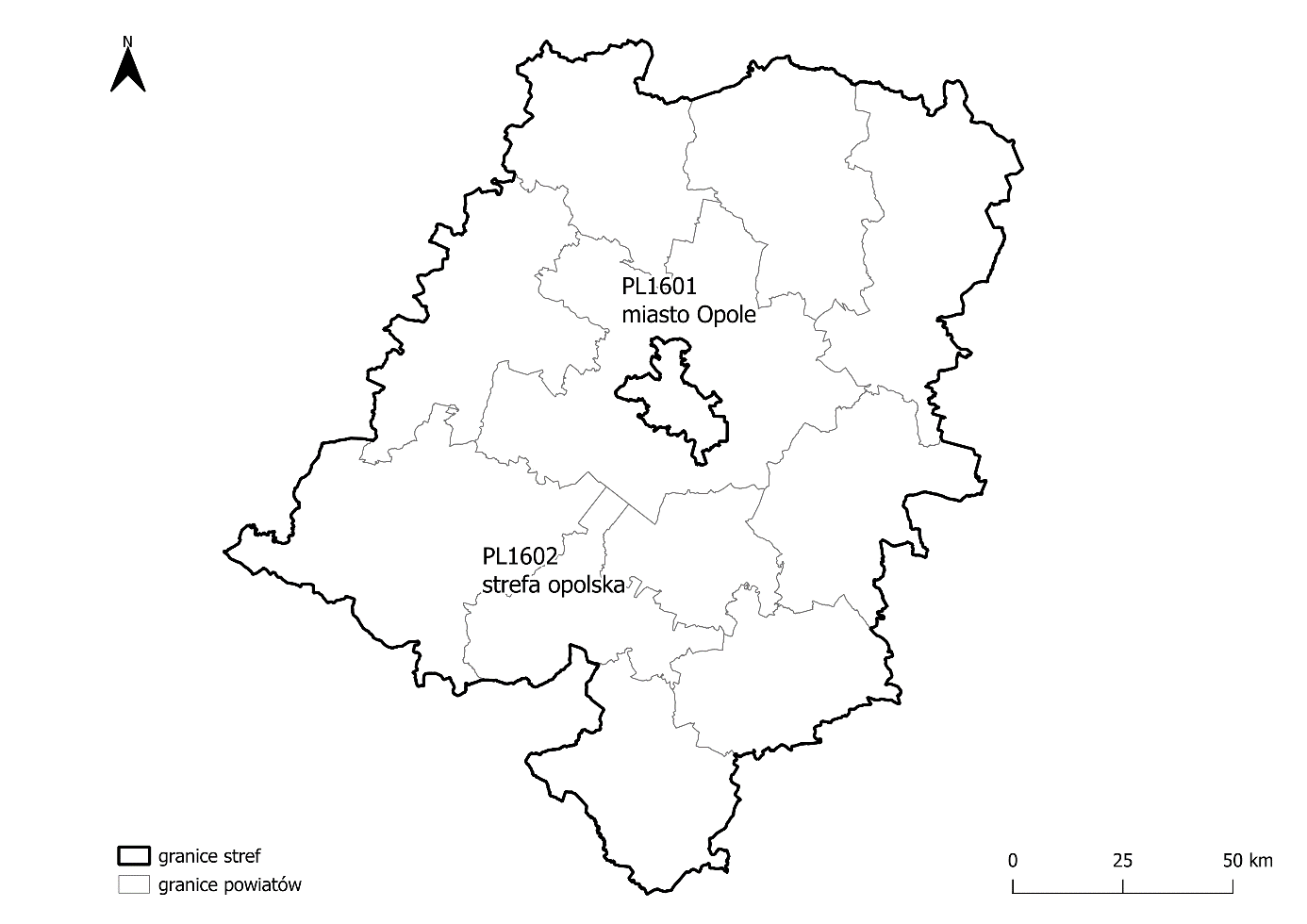 Podział województwa opolskiego na strefy:

miasto Opole

strefa opolska – obejmującą pozostały obszar województwa
www.gios.gov.pl
www.powietrze.gios.gov.pl
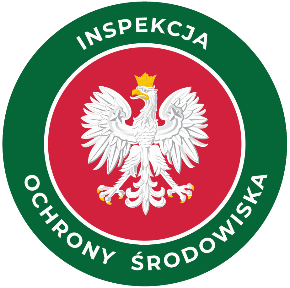 GŁÓWNY INSPEKTORAT OCHRONY ŚRODOWISKA
System pomiarowy w województwie opolskim w 2024 roku – strefa miasto Opole
Na terenie województwa opolskiego w 2024 roku funkcjonowały następujące stacje pomiarowe:
Opole, os. Armii Krajowej – pomiary automatyczne w zakresie: benzenu, dwutlenku siarki, dwutlenku azotu, ozonu, tlenku węgla oraz pomiary manualne w zakresie: pyłu zawieszonego PM10 i PM2,5, arsenu, kadmu, niklu, ołowiu, benzo(a)pirenu, benzo(a)antracen, benzo(b)fluoranten, benzo(j)fluoranten, benzo(k)fluoranten, dibenzo(a,h)antracen, indeno(1,2,3-cd)piren, 
Opole, ul. Koszyka – pomiary automatyczne w zakresie: pyłu zawieszonego PM10 i PM2,5,
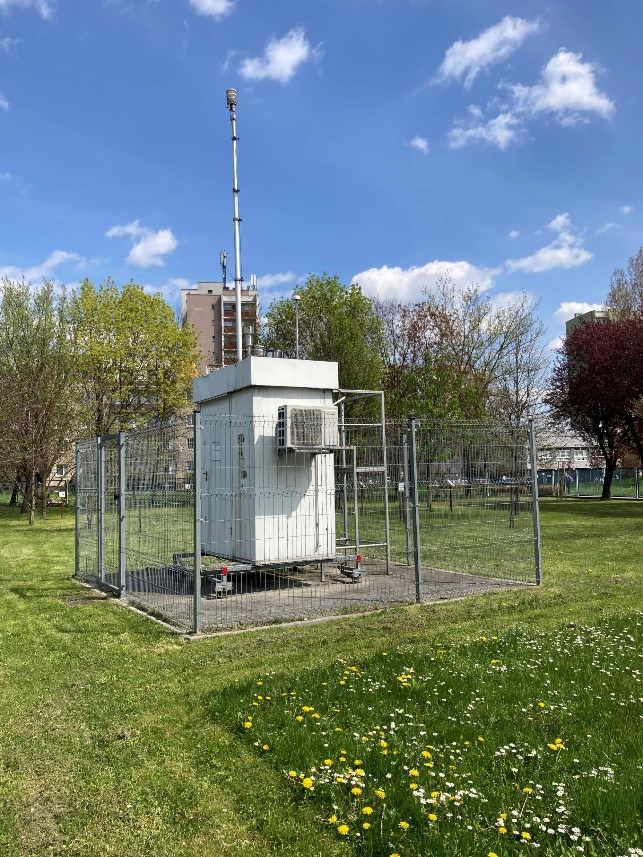 Stacja pomiarowa w Opolu, ul. Koszyka
www.gios.gov.pl
www.powietrze.gios.gov.pl
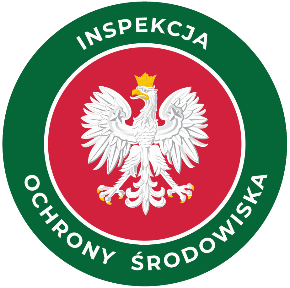 GŁÓWNY INSPEKTORAT OCHRONY ŚRODOWISKA
System pomiarowy w województwie opolskim w 2024 roku – strefa opolska
Brzeg, ul. Poprzeczna – pomiary automatyczne w zakresie pyłu zawieszonego PM10,
Głubczyce, ul. Ratuszowa – pomiary automatyczne w zakresie pyłu zawieszonego PM10,
Kędzierzyn-Koźle, ul. Śmiałego – pomiary automatyczne w zakresie: benzenu, dwutlenku siarki, dwutlenku azotu, ozonu, tlenku węgla, pyłu zawieszonego PM10 i PM2,5 oraz pomiary manualne w zakresie: pyłu zawieszonego PM10 i benzo(a)pirenu, 
Kędzierzyn-Koźle, ul. Kościuszki – pomiary pasywne w zakresie benzenu,
Kędzierzyn-Koźle, ul. Ks. Opolskich – pomiary pasywne w zakresie benzenu,
Kędzierzyn-Koźle, ul. Skarbowa – pomiary pasywne w zakresie benzenu,
Kędzierzyn-Koźle, ul. Szkolna – pomiary pasywne w zakresie benzenu,
Kluczbork, ul. Mickiewicza – pomiary manualne w zakresie: pyłu zawieszonego PM10 i PM2,5 oraz benzo(a)pirenu, 
Nysa, ul. Rodziewiczówny – pomiary automatyczne w zakresie pyłu zawieszonego PM10,
Olesno, ul. Słowackiego – pomiary automatyczne w zakresie: pyłu zawieszonego PM10, dwutlenku azotu i ozonu,
Strzelce Opolskie, ul. Kard. Wyszyńskiego – pomiary automatyczne w zakresie: benzenu, pyłu zawieszonego PM10 i PM2,5 oraz pomiary manualne w zakresie: pyłu zawieszonego PM10, arsenu, kadmu, niklu, ołowiu i benzo(a)pirenu,
Zdzieszowice, ul. Piastów –  pomiary automatyczne w zakresie: benzenu i pyłu zawieszonego PM10.
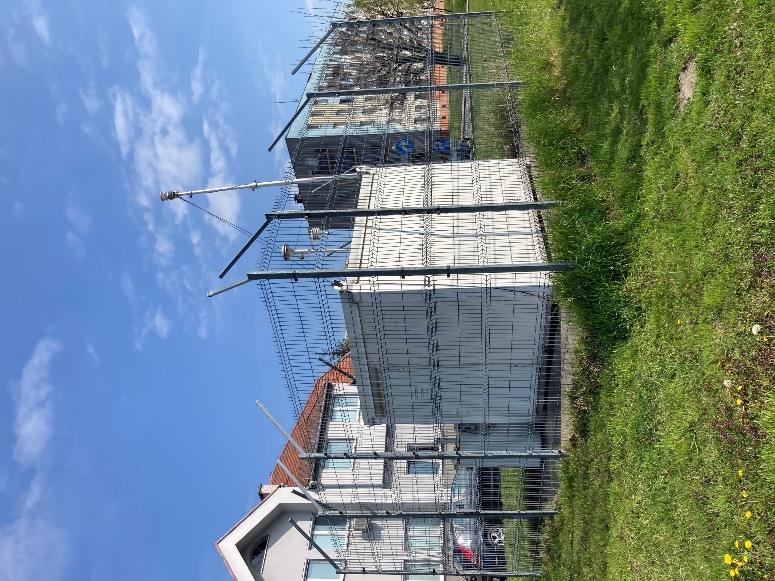 Stacja pomiarowa w Oleśnie
www.gios.gov.pl
www.powietrze.gios.gov.pl
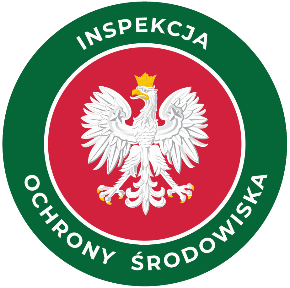 GŁÓWNY INSPEKTORAT OCHRONY ŚRODOWISKA
Stacje pomiarowe w województwie opolskim w 2024 roku
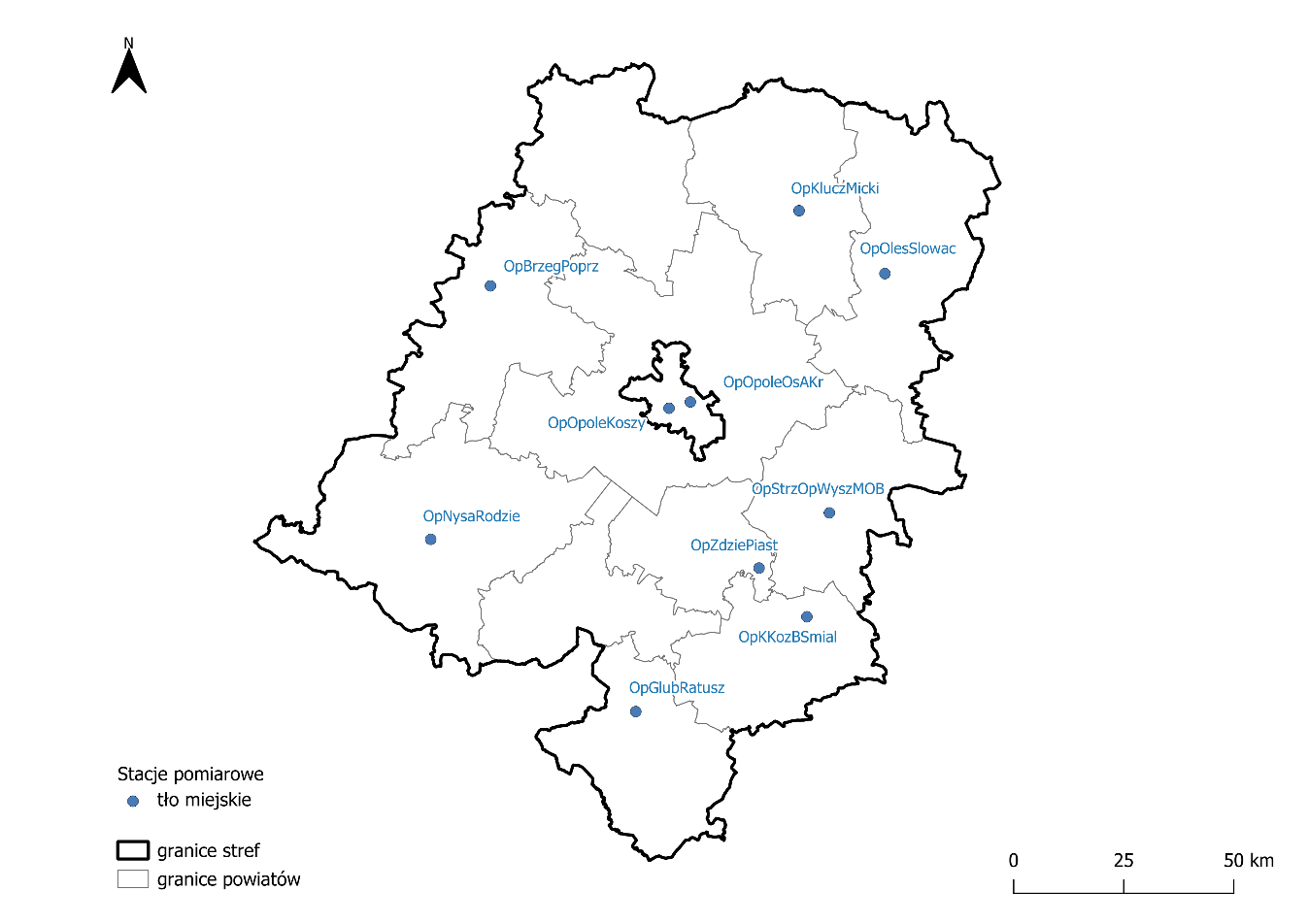 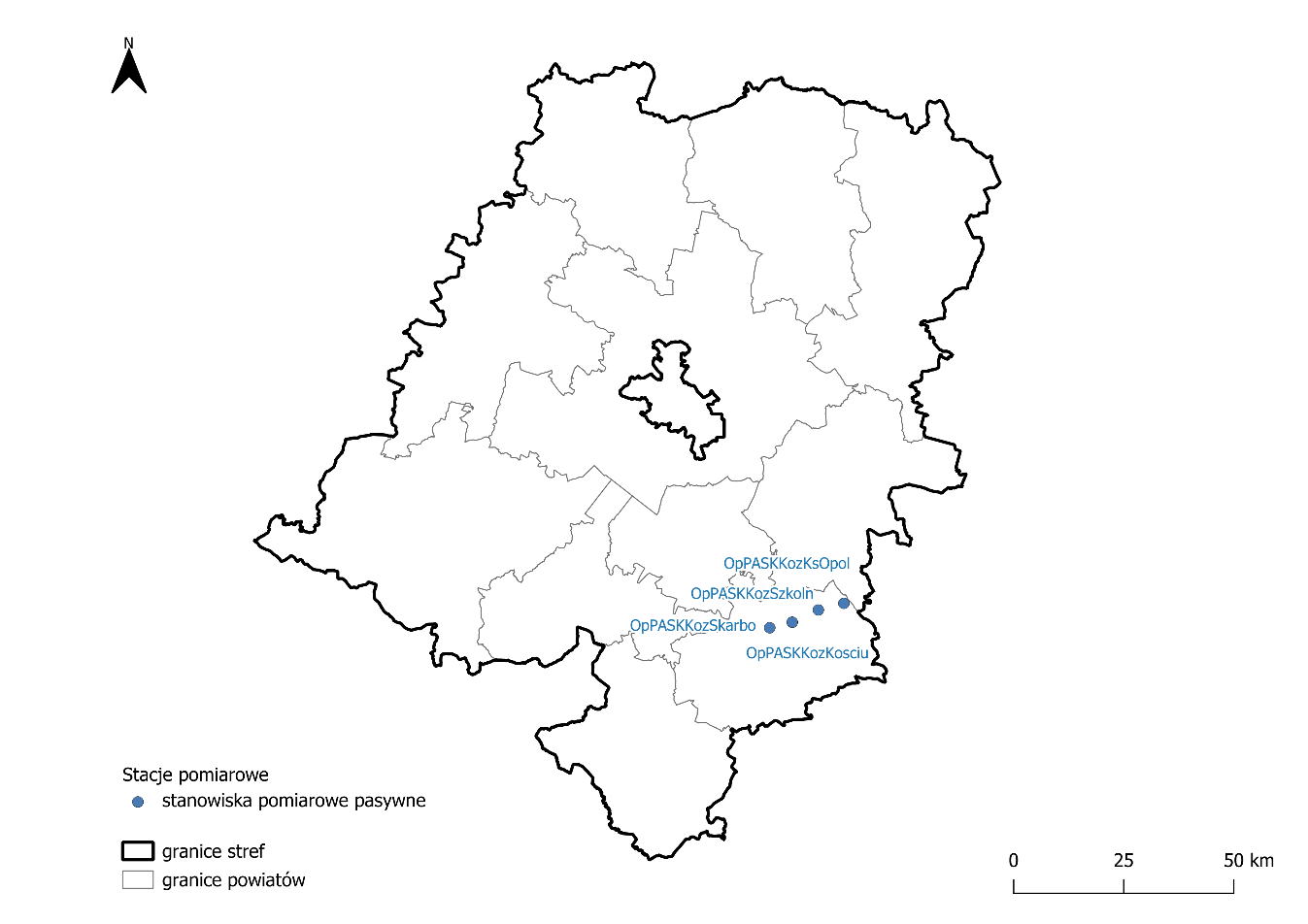 www.gios.gov.pl
www.powietrze.gios.gov.pl
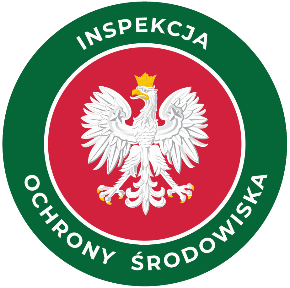 GŁÓWNY INSPEKTORAT OCHRONY ŚRODOWISKA
Udziały źródeł emisji w poszczególnych zanieczyszczeniach powietrza w województwie opolskim (źródło danych: KOBIZE)
Głównym źródłem zanieczyszczenia powietrza w województwie opolskim jest emisja antropogeniczna pochodząca z sektora komunalno-bytowego (emisja powierzchniowa), mniejszy udział stanowią emisje z transportu (emisja liniowa) oraz działalności przemysłowej (emisja punktowa). 
Znaczący udział w stężeniach zanieczyszczeń w powietrzu na obszarze województwa ma ich napływ z obszaru Polski oraz Europy.
www.gios.gov.pl
www.powietrze.gios.gov.pl
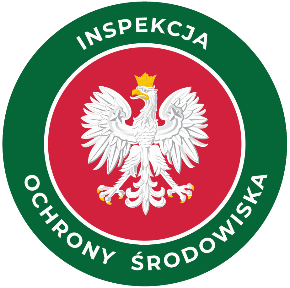 GŁÓWNY INSPEKTORAT OCHRONY ŚRODOWISKA
Wyniki oceny rocznej wykonanej ze względu na ochronę zdrowia ludzi
www.gios.gov.pl
www.powietrze.gios.gov.pl
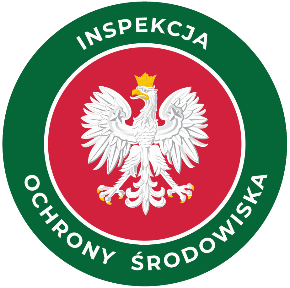 GŁÓWNY INSPEKTORAT OCHRONY ŚRODOWISKA
Wyniki pomiarów dla dwutlenku siarki SO2
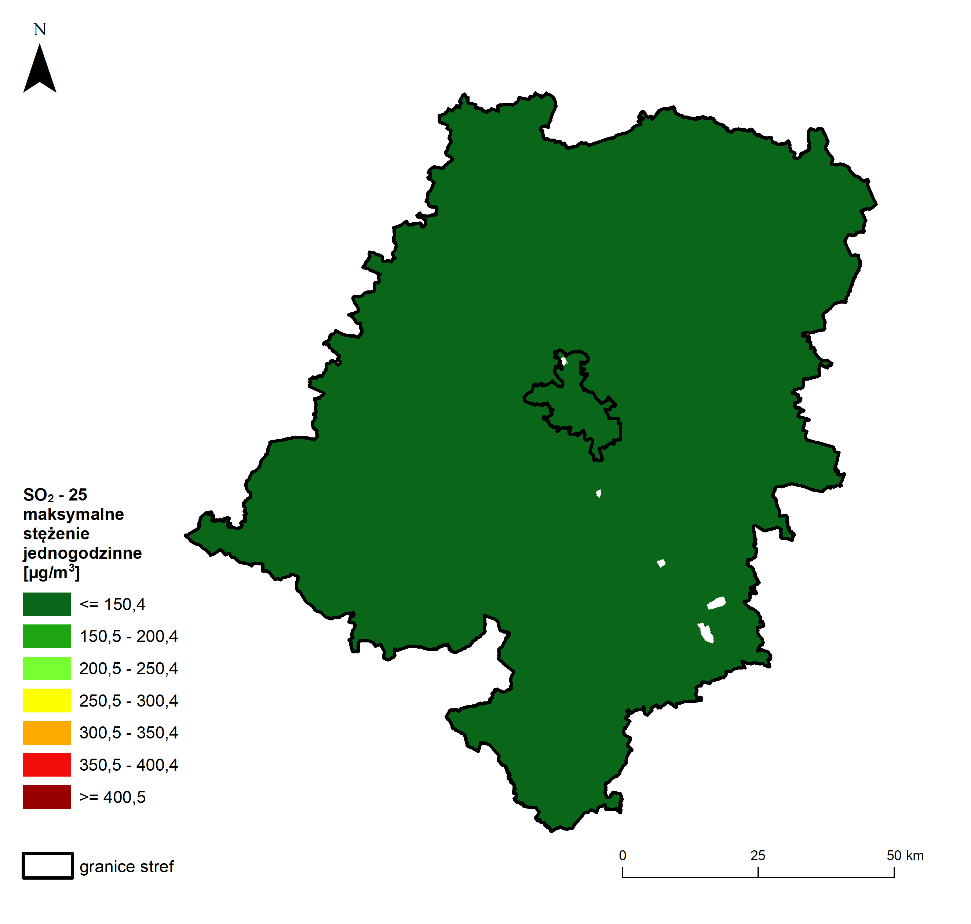 www.gios.gov.pl
www.powietrze.gios.gov.pl
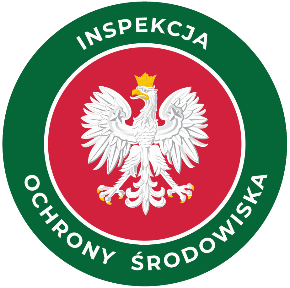 GŁÓWNY INSPEKTORAT OCHRONY ŚRODOWISKA
Wyniki pomiarów dla dwutlenku azotu NO2
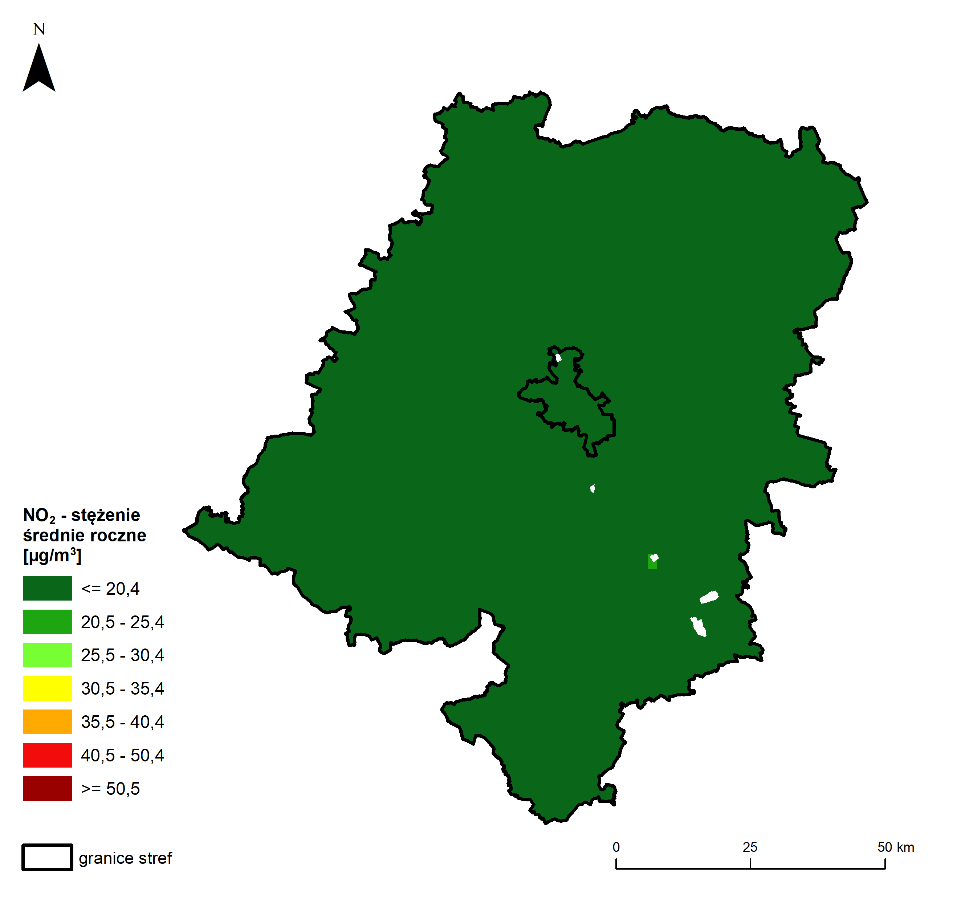 www.gios.gov.pl
www.powietrze.gios.gov.pl
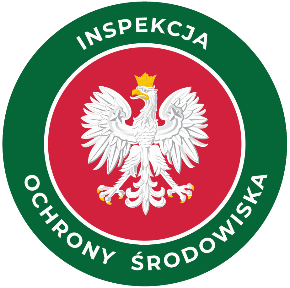 GŁÓWNY INSPEKTORAT OCHRONY ŚRODOWISKA
Wyniki pomiarów dla tlenku węgla CO
www.gios.gov.pl
www.powietrze.gios.gov.pl
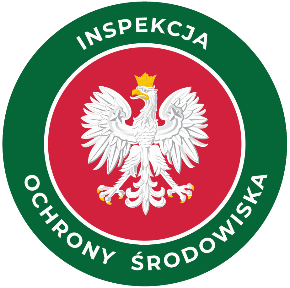 GŁÓWNY INSPEKTORAT OCHRONY ŚRODOWISKA
Wyniki pomiarów dla benzenu C6H6
www.gios.gov.pl
www.powietrze.gios.gov.pl
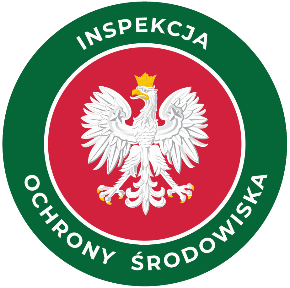 GŁÓWNY INSPEKTORAT OCHRONY ŚRODOWISKA
Wyniki pomiarów dla ozonu O3
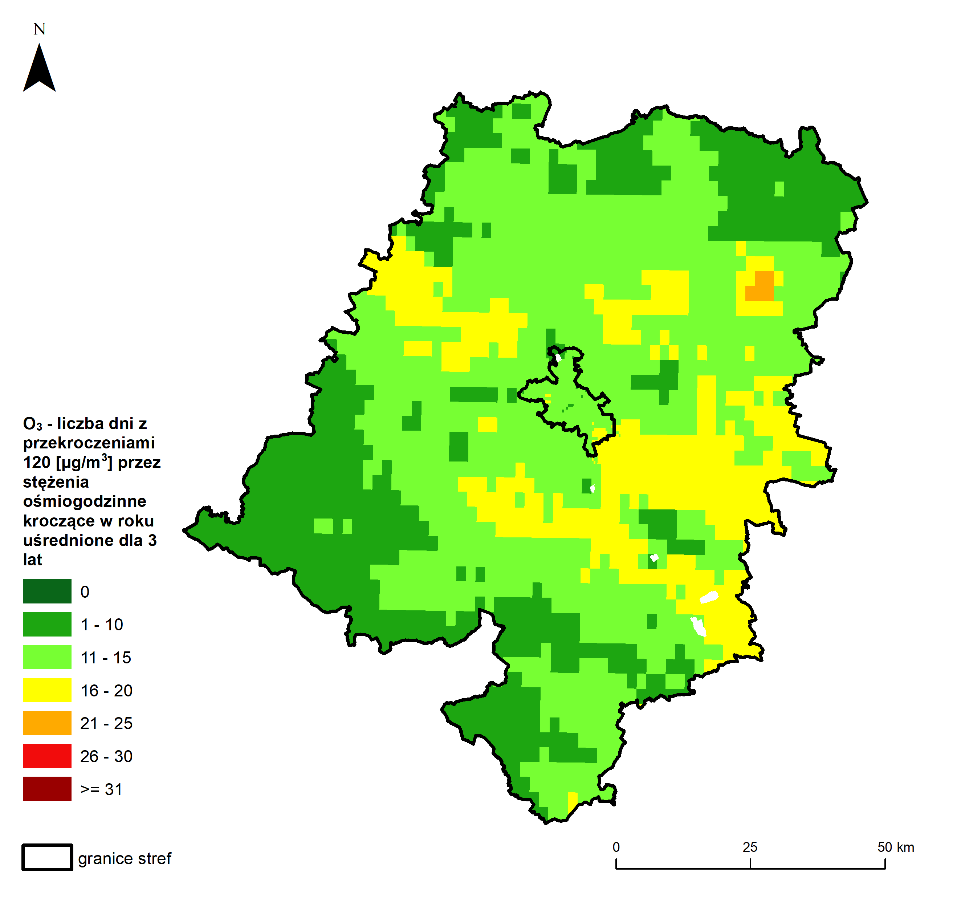 www.gios.gov.pl
www.powietrze.gios.gov.pl
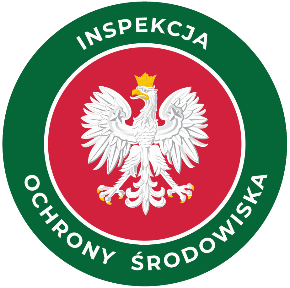 GŁÓWNY INSPEKTORAT OCHRONY ŚRODOWISKA
Wyniki pomiarów dla pyłu zawieszonego PM10
www.gios.gov.pl
www.powietrze.gios.gov.pl
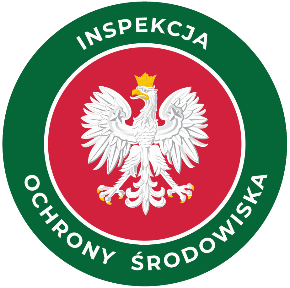 GŁÓWNY INSPEKTORAT OCHRONY ŚRODOWISKA
Wyniki pomiarów dla pyłu zawieszonego PM10 – c.d.
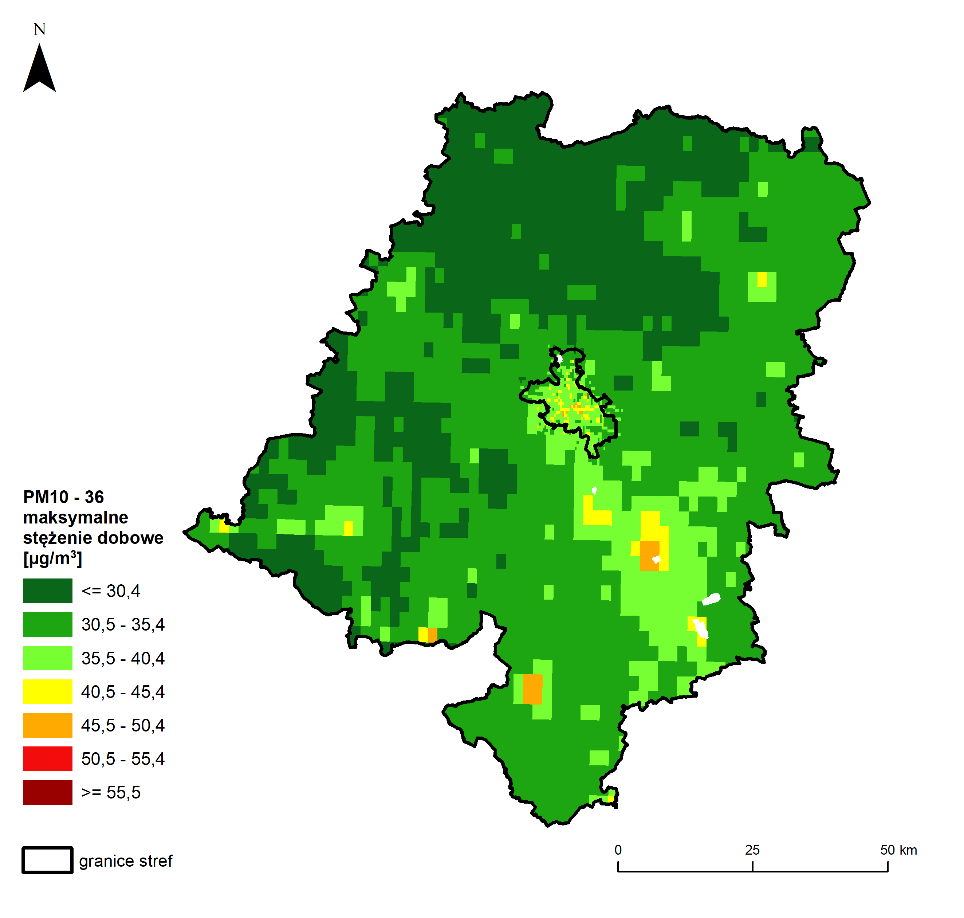 www.gios.gov.pl
www.powietrze.gios.gov.pl
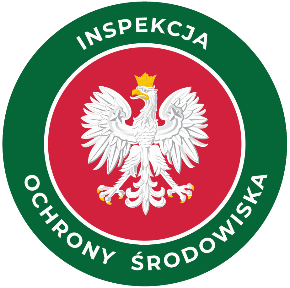 GŁÓWNY INSPEKTORAT OCHRONY ŚRODOWISKA
Wyniki pomiarów dla pyłu zawieszonego PM10 – c.d.
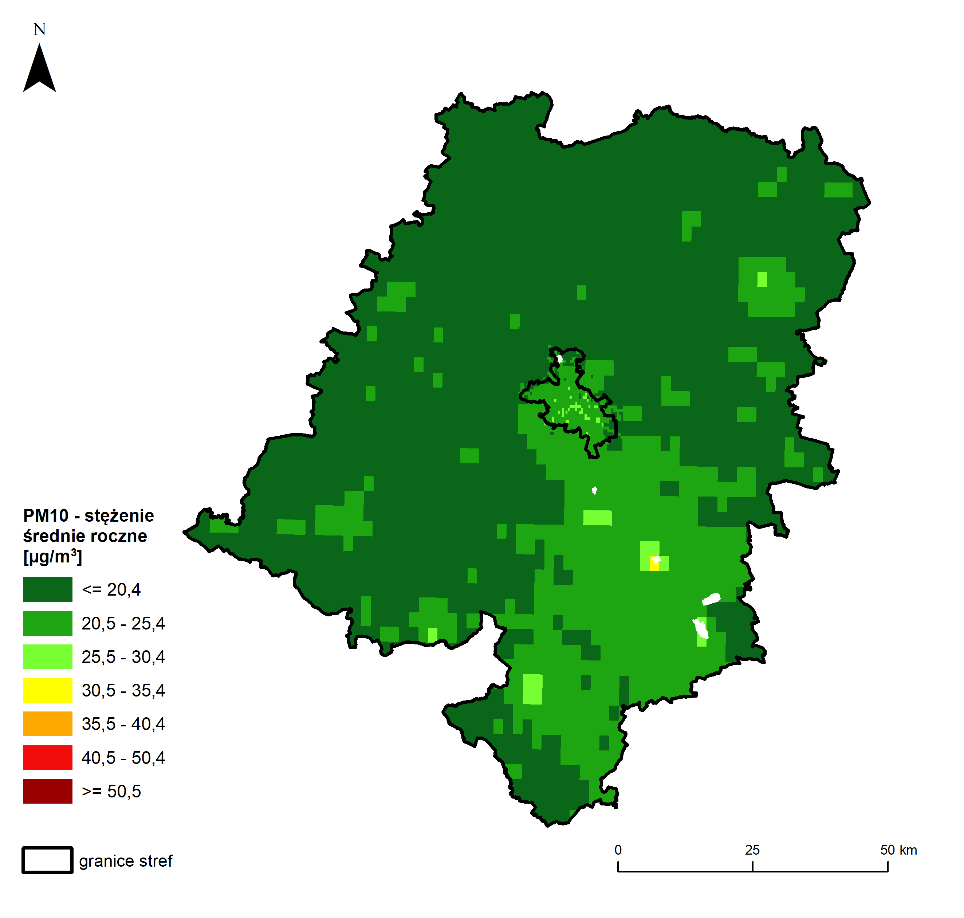 www.gios.gov.pl
www.powietrze.gios.gov.pl
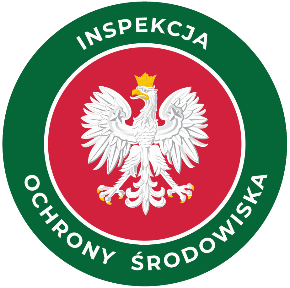 GŁÓWNY INSPEKTORAT OCHRONY ŚRODOWISKA
Wyniki pomiarów dla pyłu zawieszonego PM2,5
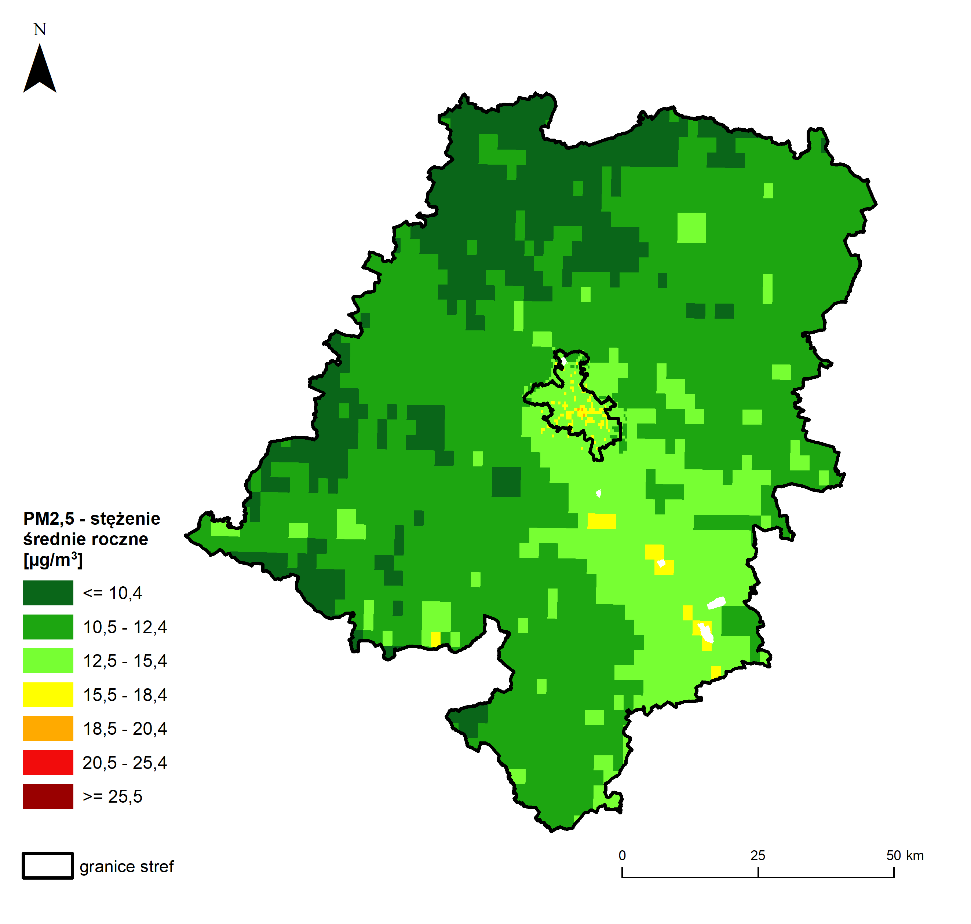 www.gios.gov.pl
www.powietrze.gios.gov.pl
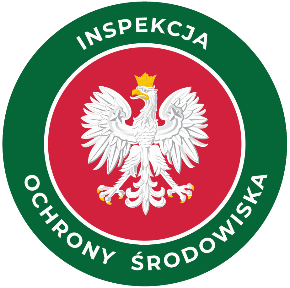 GŁÓWNY INSPEKTORAT OCHRONY ŚRODOWISKA
Wyniki pomiarów dla ołowiu Pb w pyle PM10
www.gios.gov.pl
www.powietrze.gios.gov.pl
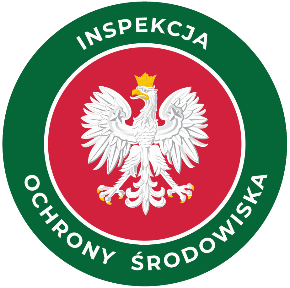 GŁÓWNY INSPEKTORAT OCHRONY ŚRODOWISKA
Wyniki pomiarów dla arsenu As w pyle PM10
www.gios.gov.pl
www.powietrze.gios.gov.pl
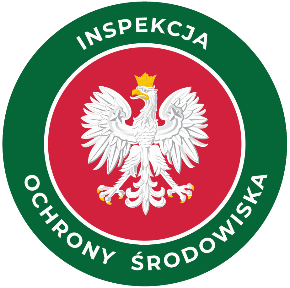 GŁÓWNY INSPEKTORAT OCHRONY ŚRODOWISKA
Wyniki pomiarów dla kadmu Cd w pyle PM10
www.gios.gov.pl
www.powietrze.gios.gov.pl
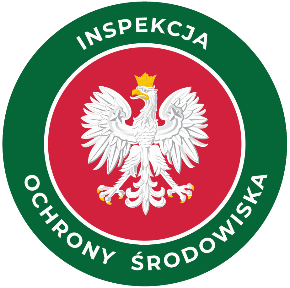 GŁÓWNY INSPEKTORAT OCHRONY ŚRODOWISKA
Wyniki pomiarów dla niklu Ni w pyle PM10
www.gios.gov.pl
www.powietrze.gios.gov.pl
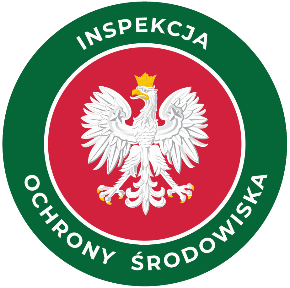 GŁÓWNY INSPEKTORAT OCHRONY ŚRODOWISKA
Wyniki pomiarów dla benzo(a)pirenu B(a)P w pyle PM10
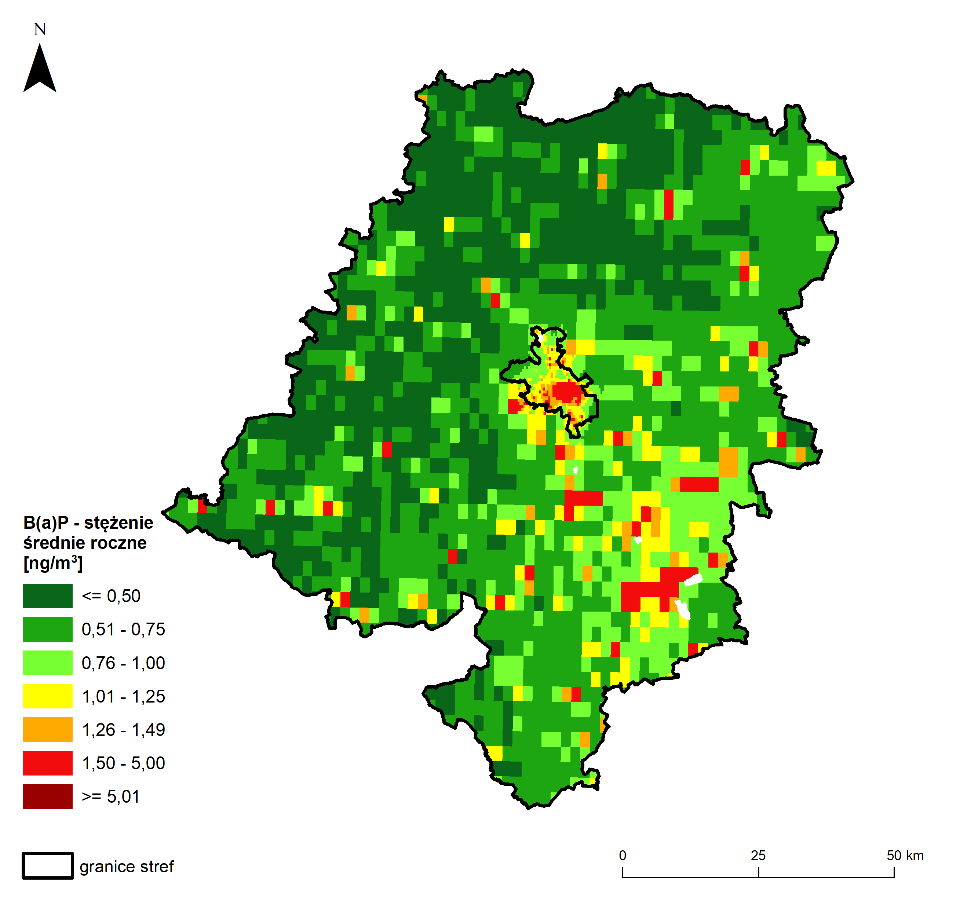 www.gios.gov.pl
www.powietrze.gios.gov.pl
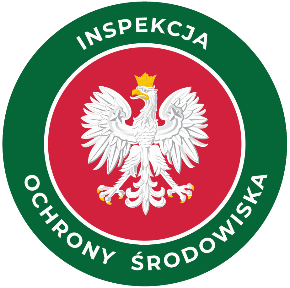 GŁÓWNY INSPEKTORAT OCHRONY ŚRODOWISKA
Zasięg obszarów przekroczeń poziomu docelowego dla B(a)P
2023
2024
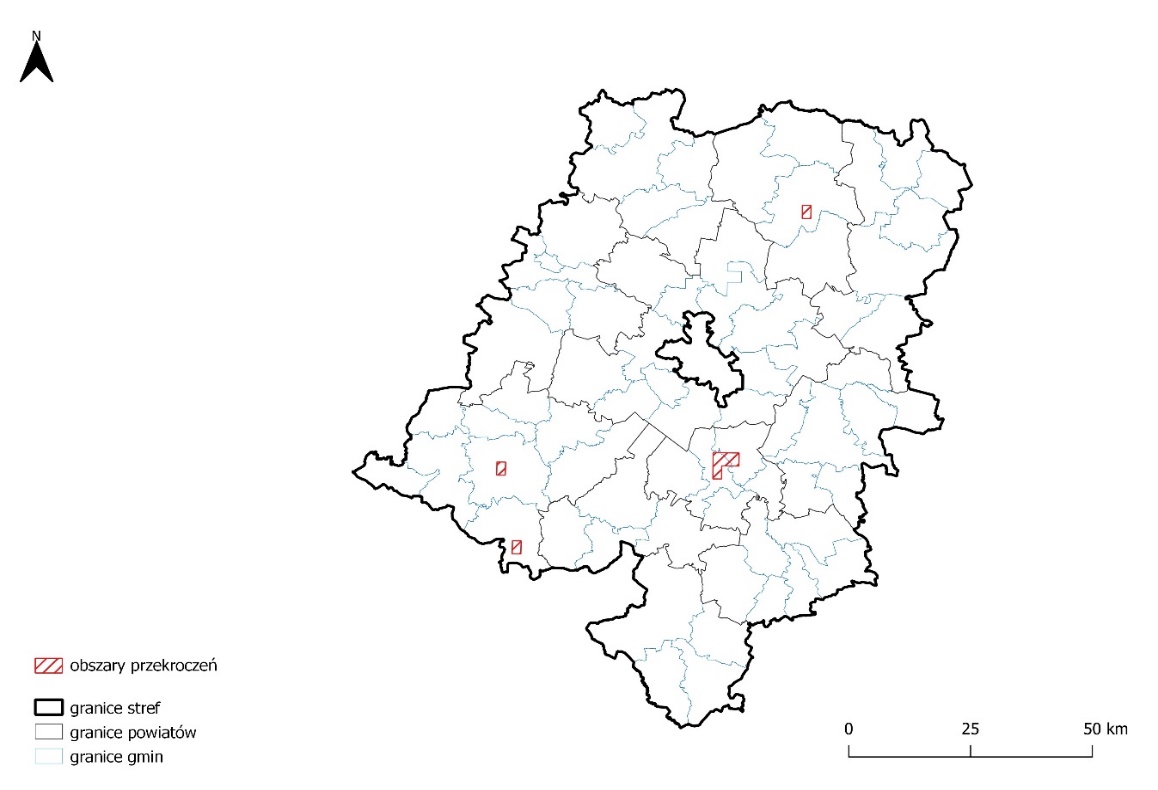 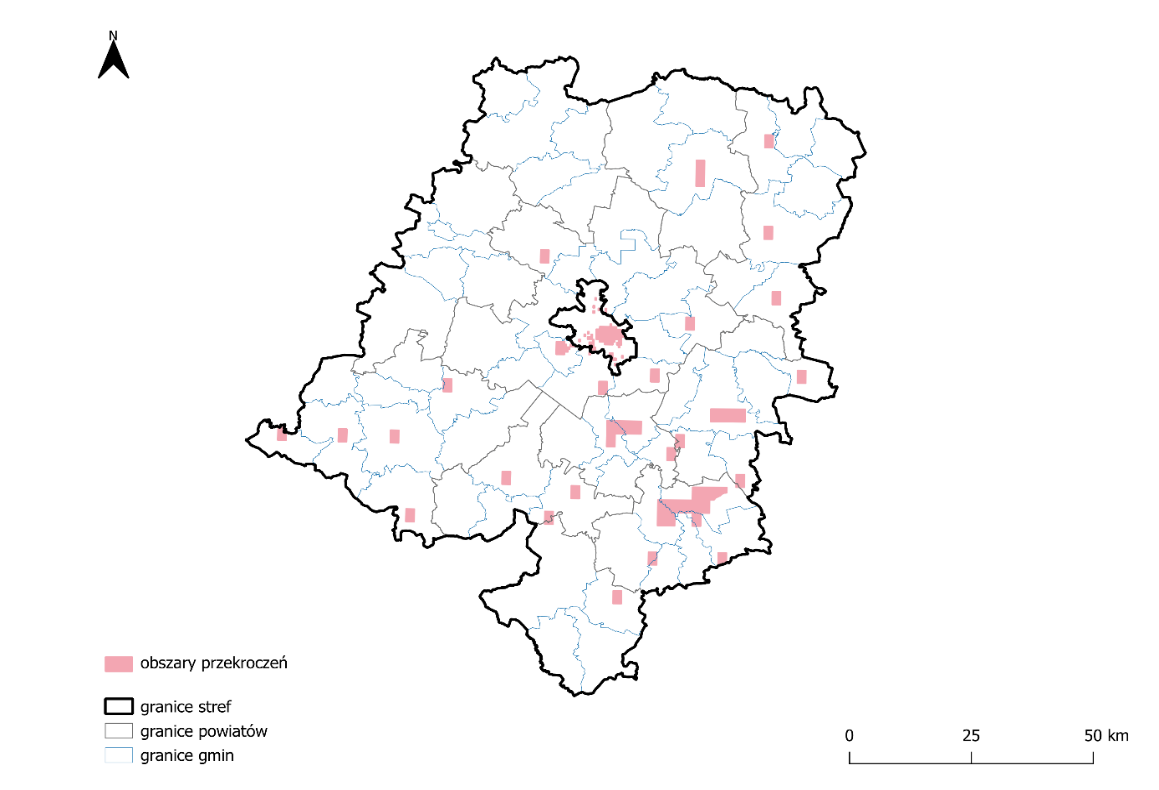 www.gios.gov.pl
www.powietrze.gios.gov.pl
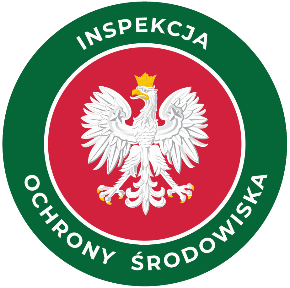 GŁÓWNY INSPEKTORAT OCHRONY ŚRODOWISKA
Podsumowanie wyników dla roku 2023 – wg kryterium ochrona zdrowia ludzi
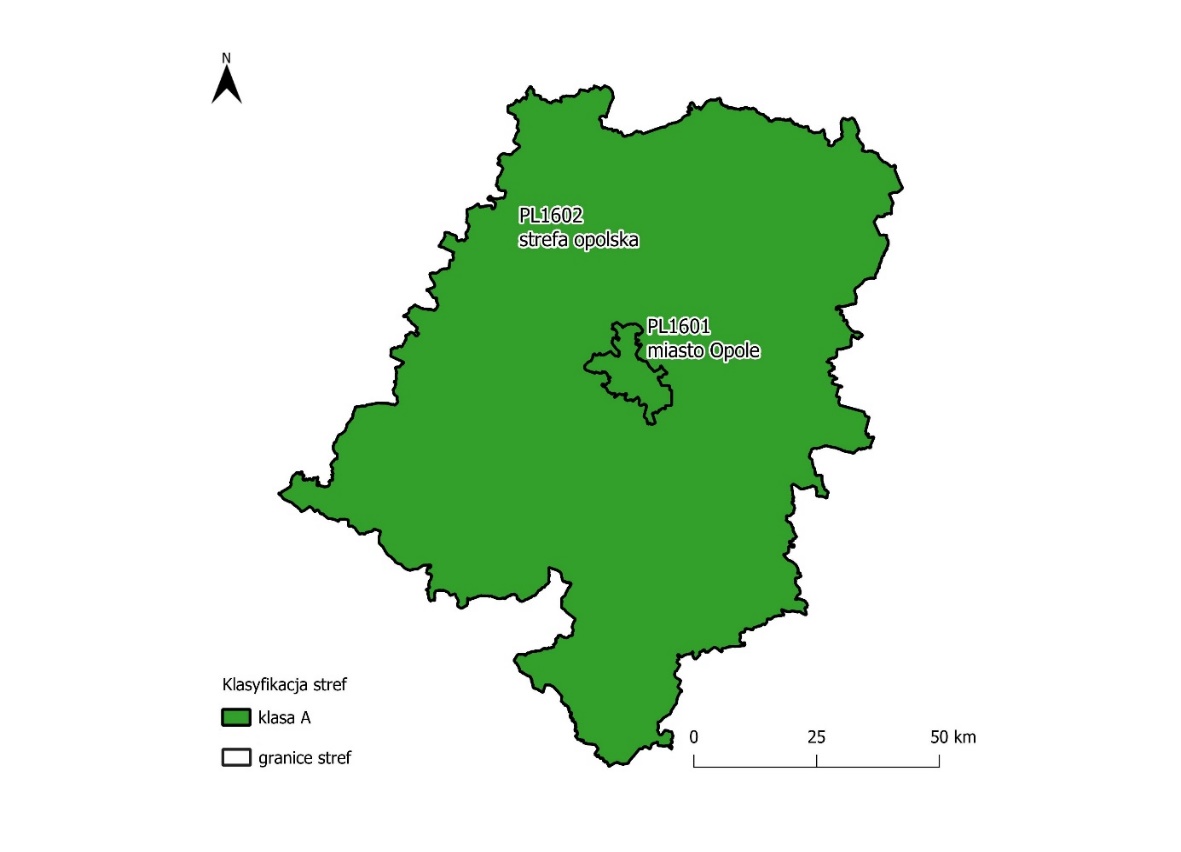 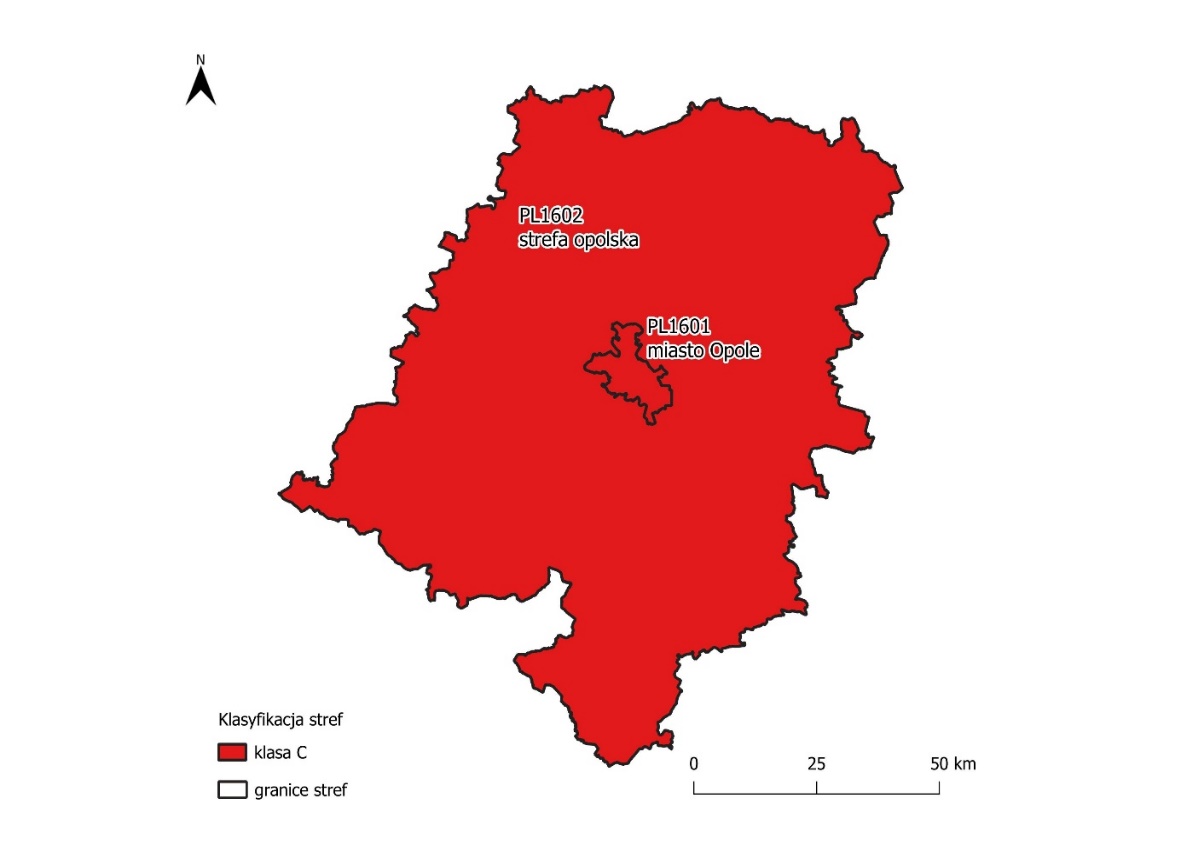 SO2
NO2
C6H6
CO
O3
PM10
PM2,5
Pb
As
Cd
Ni
B(a)P
Dla wszystkich substancji podlegających ocenie, strefy zaliczono do jednej z poniższych klas:

 klasa A, A1 (dla pyłu PM 2,5), D1 (dla ozonu) - jeżeli stężenia zanieczyszczenia na jej terenie nie przekraczały odpowiednio poziomów dopuszczalnych, poziomów docelowych, poziomów celów długoterminowych,
 klasa C, C1 (dla pyłu PM2,5), D2 (dla ozonu) - jeżeli stężenia zanieczyszczenia na jej terenie przekraczały poziomy dopuszczalne, docelowe, poziomów celów długoterminowych.
1) Dla ozonu – poziom celu długoterminowego, strefy uzyskały klasę D2
2) Dla pyłu PM2,5 – poziom dopuszczalny I faza, strefy uzyskały klasę A
www.gios.gov.pl
www.powietrze.gios.gov.pl
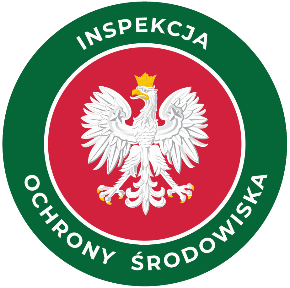 GŁÓWNY INSPEKTORAT OCHRONY ŚRODOWISKA
Wyniki oceny rocznej wykonanej ze względu na ochronę roślin
www.gios.gov.pl
www.powietrze.gios.gov.pl
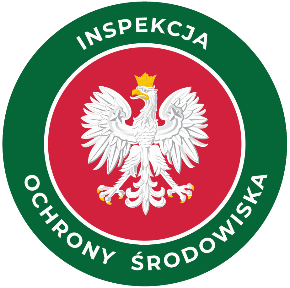 GŁÓWNY INSPEKTORAT OCHRONY ŚRODOWISKA
Podsumowanie wyników dla roku 2023 – wg kryterium ochrona roślin
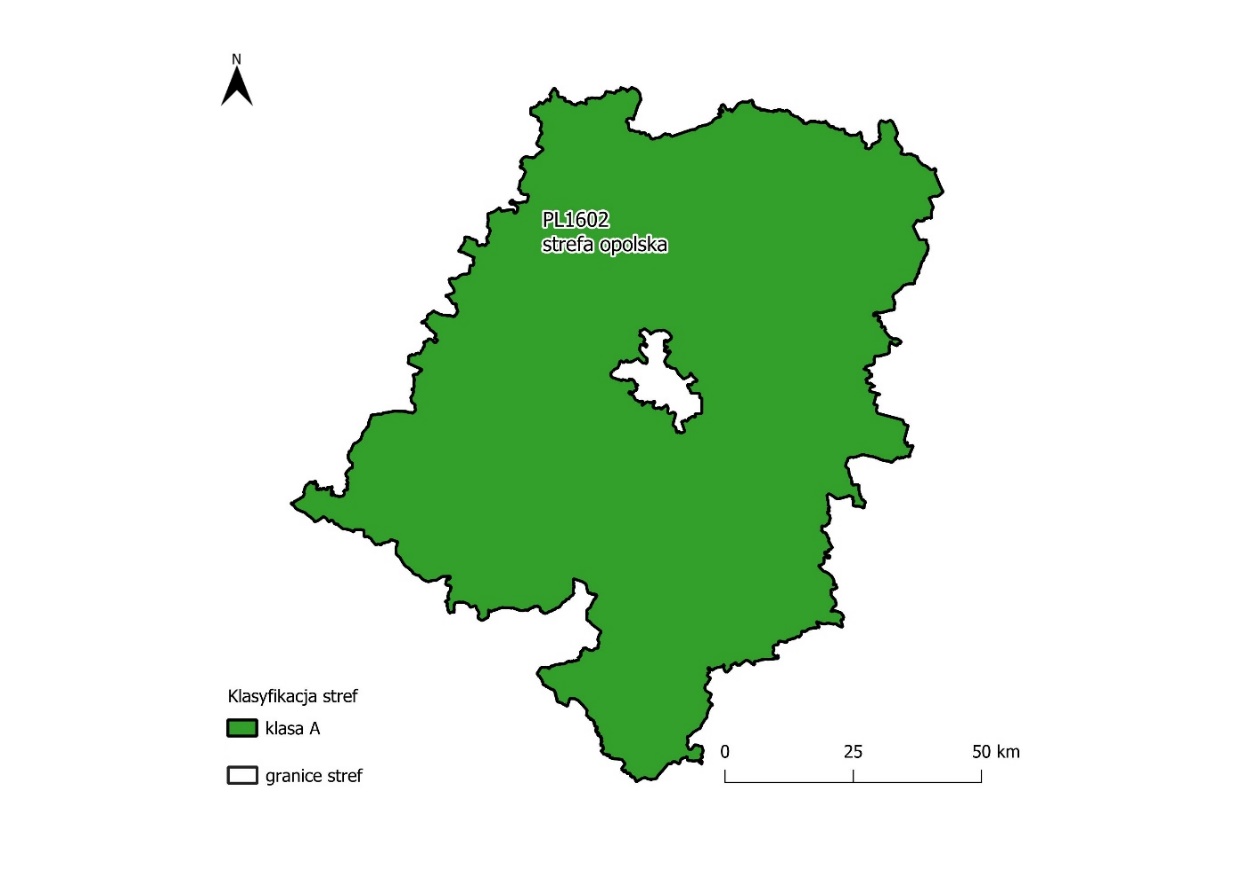 SO2
NOx
O3
1) Dla ozonu – poziom celu długoterminowego, strefa opolska uzyskała klasę D2
Dla wszystkich substancji podlegających ocenie, strefy zaliczono do jednej z poniższych klas:

 klasa A, D1 (dla ozonu) - jeżeli stężenia zanieczyszczenia na jej terenie nie przekraczały odpowiednio poziomów dopuszczalnych, poziomów docelowych, poziomów celów długoterminowych,
 klasa C, D2 (dla ozonu) - jeżeli stężenia zanieczyszczenia na jej terenie przekraczały poziomy dopuszczalne, docelowe, poziomów celów długoterminowych.
www.gios.gov.pl
www.powietrze.gios.gov.pl
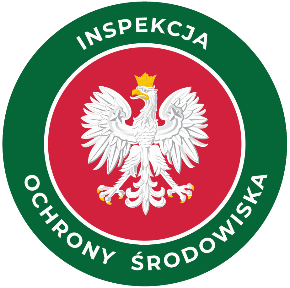 GŁÓWNY INSPEKTORAT OCHRONY ŚRODOWISKA
Program ochrony powietrza
Dla stref, w których odnotowano przekroczenia dopuszczalnych oraz docelowych poziomów substancji w powietrzu i przyznano klasę C należy opracować i wdrożyć naprawcze programy ochrony powietrza, mające na celu zmniejszenie poziomu stężeń substancji zanieczyszczających powietrze. Zgodnie z art. 91 ustawy Prawo ochrony środowiska, obowiązek opracowania programu ochrony powietrza spoczywa na Zarządzie Województwa.

W naszym województwie obowiązuje aktualizacja „Programu ochrony powietrza dla województwa opolskiego” przejęta  Uchwałą Sejmiku Województwa Opolskiego z dnia 26 września 2023 r.
www.gios.gov.pl
www.powietrze.gios.gov.pl
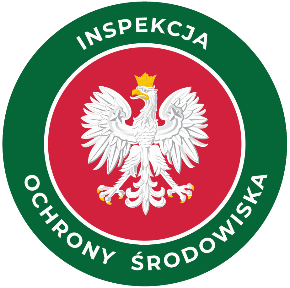 GŁÓWNY INSPEKTORAT OCHRONY ŚRODOWISKA
Powiadomienia alertowe ogłoszone w sezonie grzewczym 2024/2025 roku dla pyłu PM10
W czasie sezonu zimowego 2024/2025, RWMŚ w Opolu wydał 20 powiadomień alertowych, które dotyczyły:

ryzyka przekroczenia poziomu informowania – 11,
przekroczenia poziomu informowania – 5, 
ryzyka przekroczenia poziomu alarmowego – 6, 
przekroczenia poziomu alarmowego – 4.
W przypadku stwierdzenia wystąpienia ryzyka przekroczenia lub przekroczenia poziomu informowania i alarmowego, stosowne powiadomienie przekazywane jest do Wojewódzkiego Centrum Zarządzania Kryzysowego oraz do Zarządu Województwa. Dalsze działania podejmowane przez WCZK są uzależnione od zapisów w Planie Działań Krótkoterminowych, stanowiącego integralną część Programu Ochrony Powietrza. Dodatkowo, w przypadku stwierdzenia ryzyka wystąpienia poziomu alarmowego dla pyłu PM10, informowane jest również Rządowe Centrum Bezpieczeństwa.
www.gios.gov.pl
www.powietrze.gios.gov.pl
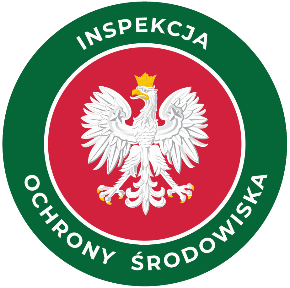 GŁÓWNY INSPEKTORAT OCHRONY ŚRODOWISKA
Dyrektywa 2024/2881 z dnia 23 października 2024 w sprawie jakości powietrza i czystszego powietrza dla Europy (AAQD)
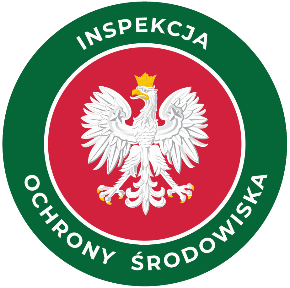 GŁÓWNY INSPEKTORAT OCHRONY ŚRODOWISKA
Portal Jakości Powietrza
(https://powietrze.gios.gov.pl/pjp/home)
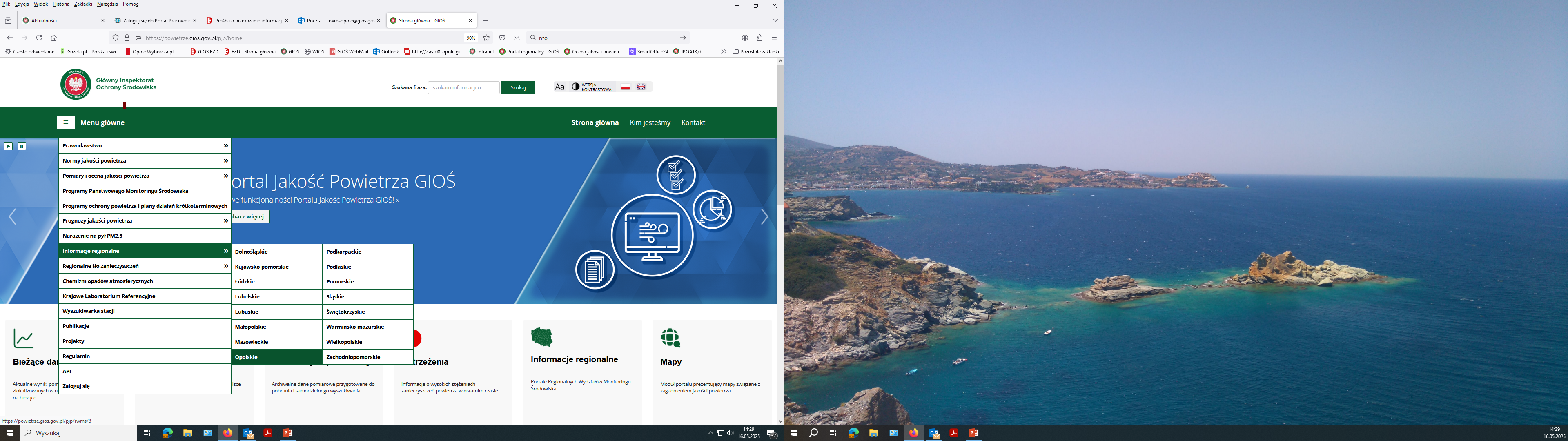 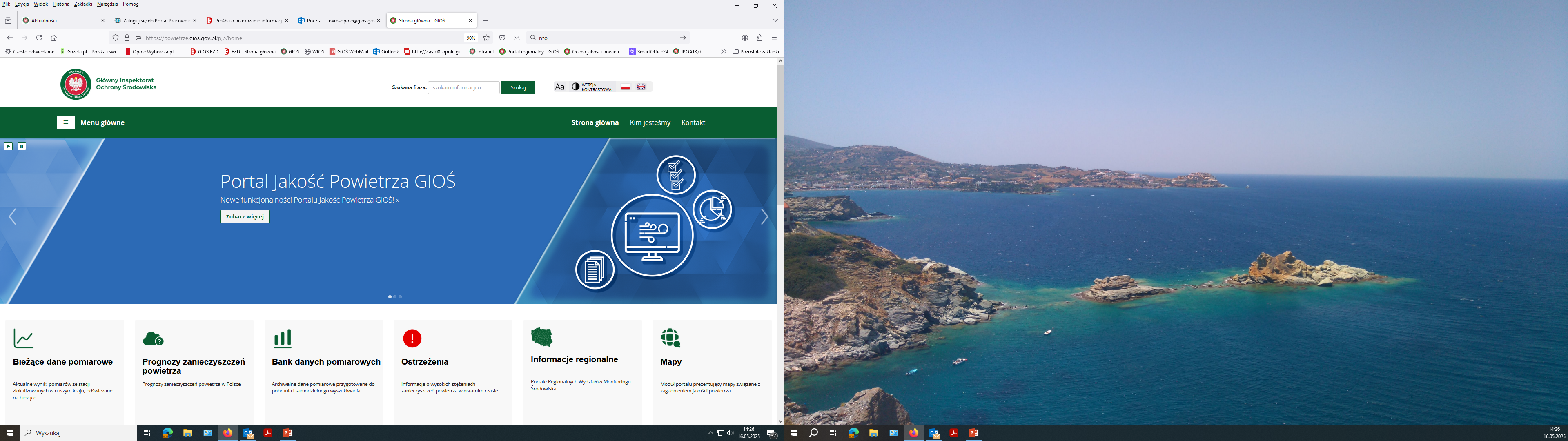 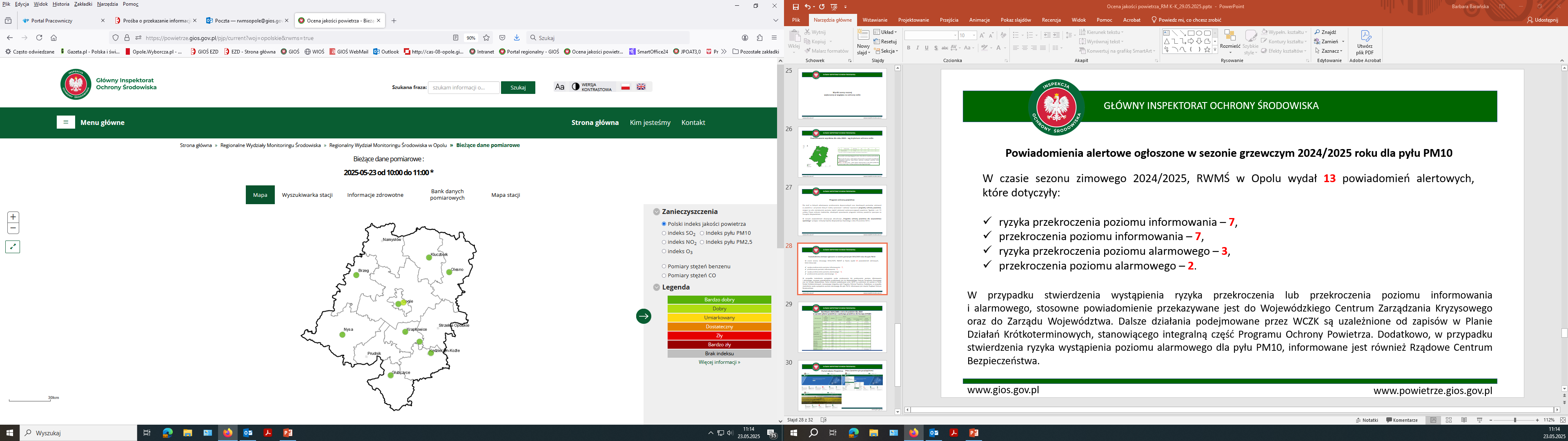 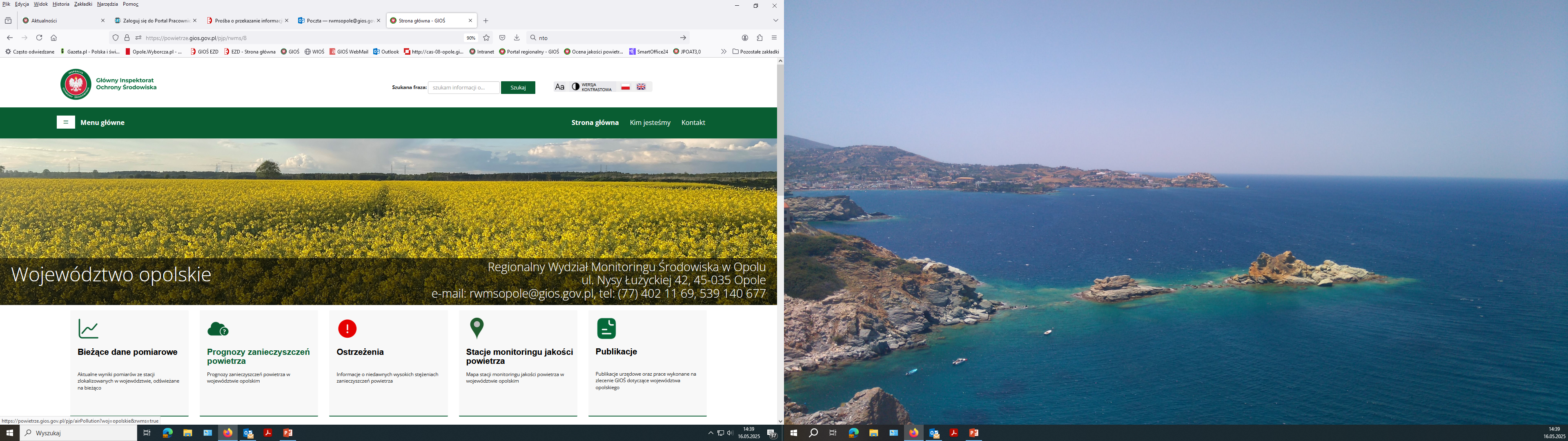 www.gios.gov.pl
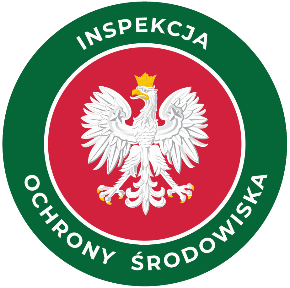 GŁÓWNY INSPEKTORAT OCHRONY ŚRODOWISKA
Aplikacja mobilna „Jakość powietrza w Polsce”
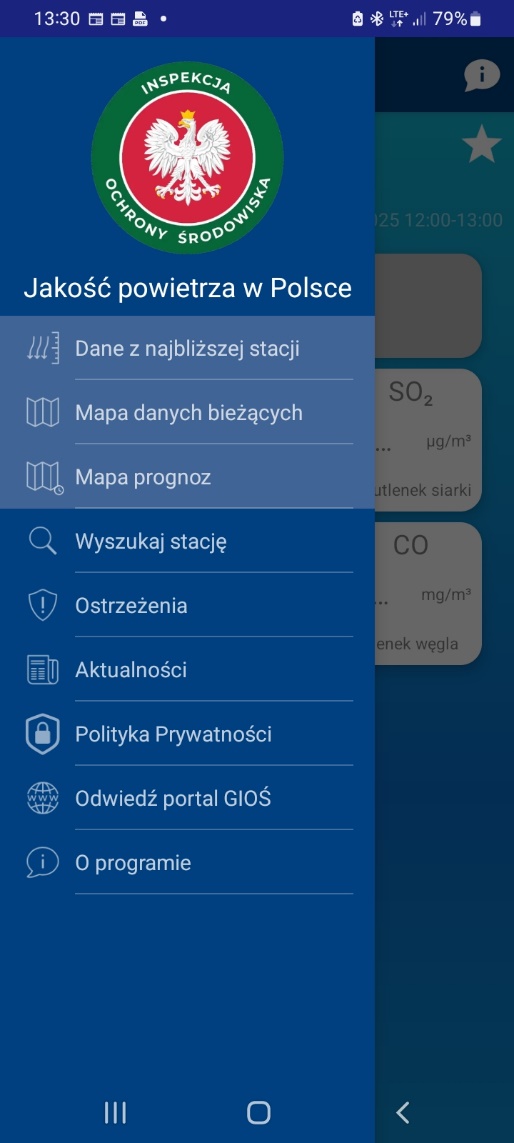 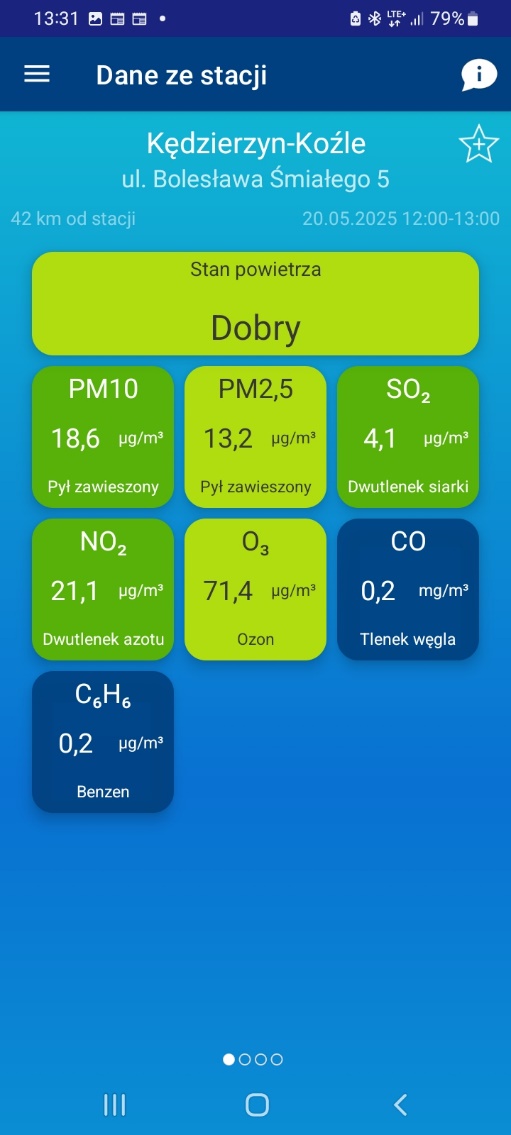 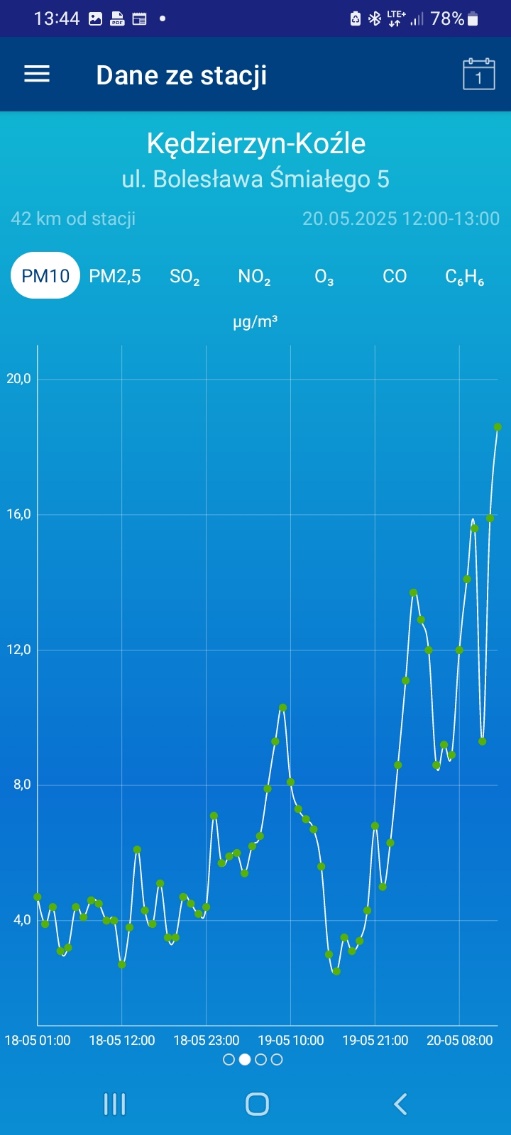 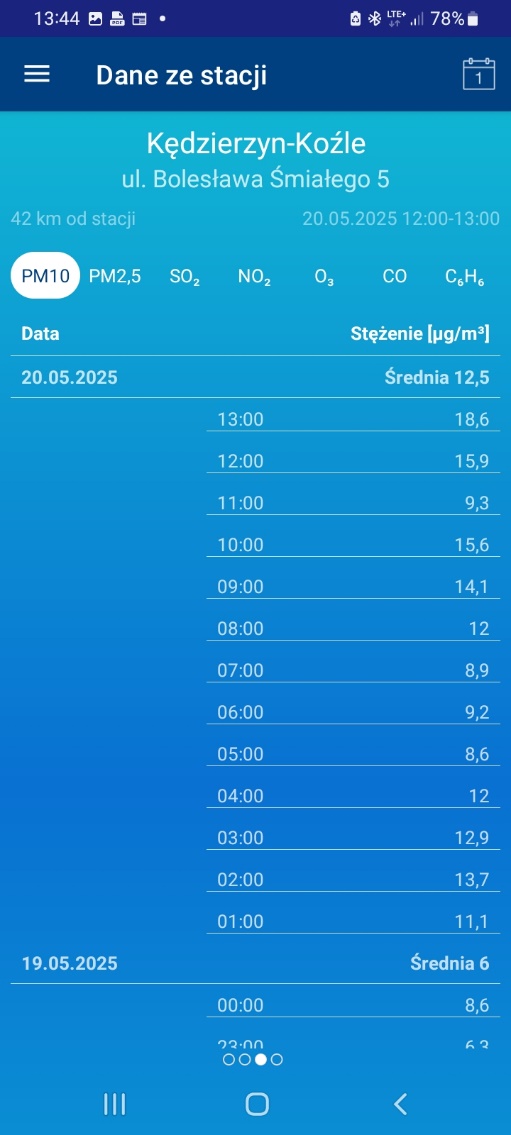 www.gios.gov.pl
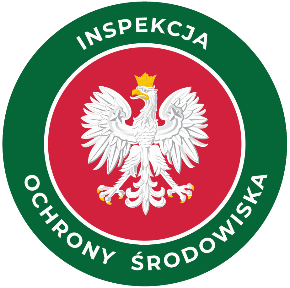 GŁÓWNY INSPEKTORAT OCHRONY ŚRODOWISKA
Dziękuję za uwagę
Główny Inspektorat Ochrony Środowiska
Departament Monitoringu Środowiska
Regionalny Wydział Monitoringu Środowiska w Opolu
ul. Nysy Łużyckiej 42, 45-035 Opole
rwmsopole@gios.gov.pl
Źródło danych: Państwowy Monitoring Środowiska – Główny Inspektorat Ochrony Środowiska
www.gios.gov.pl
www.powietrze.gios.gov.pl